Avviso n. 713/Ric. del 29/10/2010 - Titolo III - "Creazione di nuovi Distretti e/o nuove Aggregazioni Pubblico - Private " - Intervento di formazione PON03PE_00159_4
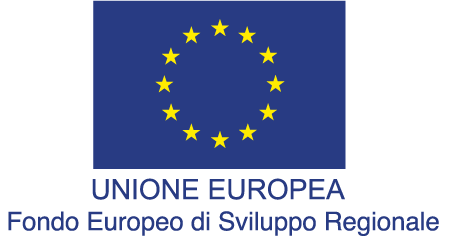 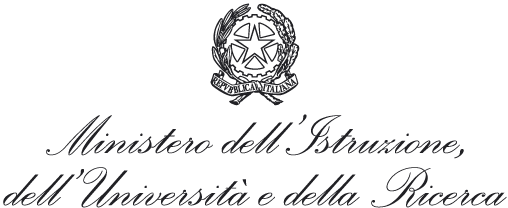 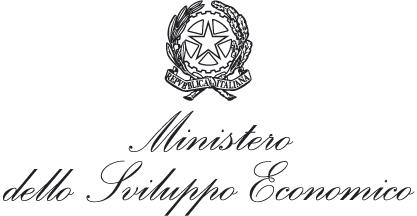 “FERSAT  - Esperti in sistemi di segnalamento ferroviari basati su tecnologie satellitari” PON03PE_00159_4
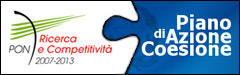 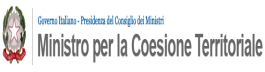 Salvatore Santillo
Laurea Magistrale in Ingegneria Elettronica
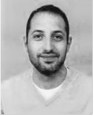 Tirocinio presso il DICEA
Progetto di formazione FERSAT
Laurea in Ingegneria delle Telecomunicazioni
Anno di nascita
2015
2014
2016
1984
2010
Avviso n. 713/Ric. del 29/10/2010 - Titolo III - "Creazione di nuovi Distretti e/o nuove Aggregazioni Pubblico - Private " - Intervento di formazione PON03PE_00159_4
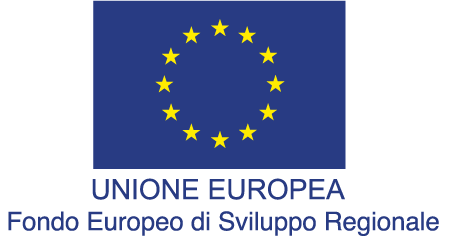 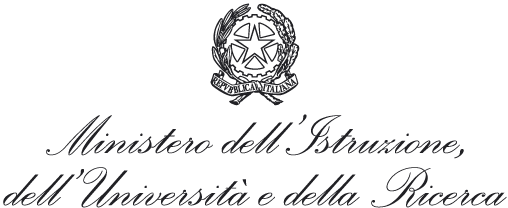 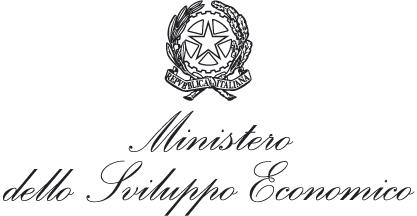 “FERSAT  - Esperti in sistemi di segnalamento ferroviari basati su tecnologie satellitari” PON03PE_00159_4
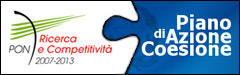 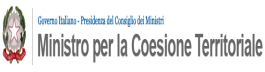 Principali attività svolte 						1/2
Implementazione di  nuove funzionalità al software di simulazione di reti ferrioviarie sviluppato dal DICEA:

Possibilità di simulare reti con sistemi di tipo BACC

Implementazione linea Circumvesuviana e calibrazione del modello 

Possibilità di eseguire la simulazione di uno scenario in maniera ripetuta al variare dei parametri di interesse (Simulazione con Metodo Monte Carlo)
Avviso n. 713/Ric. del 29/10/2010 - Titolo III - "Creazione di nuovi Distretti e/o nuove Aggregazioni Pubblico - Private " - Intervento di formazione PON03PE_00159_4
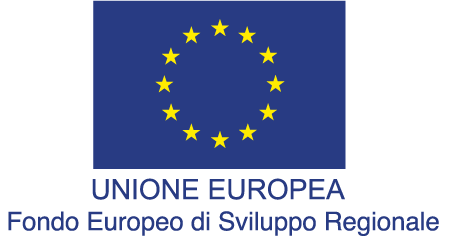 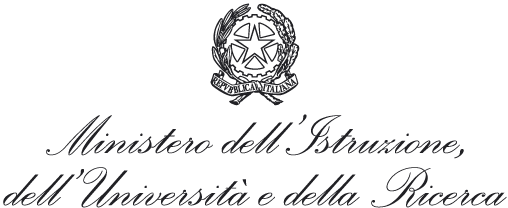 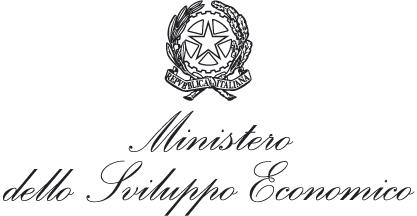 “FERSAT  - Esperti in sistemi di segnalamento ferroviari basati su tecnologie satellitari” PON03PE_00159_4
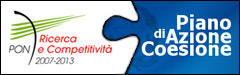 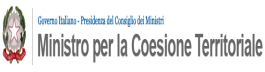 Principali attività svolte 						2/2
Analisi di Sensitività:

Individuazione dei possibili parametri di influenza

Esecuzione di simulazioni con metodo Monte Carlo

Elaborazione ed Analisi dei  risultati e degli indici di sensitività